３　得喪関係
（１）資格取得届（取得日の翌月10日まで）
①　被保険者の範囲
　　適用事業主との間に雇用関係が存在し、以下の条件を満たす労働者は、本人の
　　希望の有無にかかわらず、原則として被保険者になります。
これらを満たす場合
在籍の初日＝取得日です。
試用期間も対象に含めます。
・1週間の所定労働時間が20時間以上である者
　・31日以上引続き雇用されることが見込まれる者
②　取締役・理事等の役員を兼務する労働者（兼務役員）
　　・　原則法人の役員は被保険者になりませんが、従業員身分があり給与支払等の面から
　　　　みて労働者的性格が強く雇用関係が明確に存在している場合被保険者となります。

　　・　対象者のある場合は、「兼務役員雇用実態証明書」に、確認資料として
　　　　「雇用契約書・労働者名簿・賃金台帳・出勤簿・登記事項証明書・定款・議事録・
　　　　　就業規則等」を添付し、加入の可否について確認を受けてください。
③　高年齢雇用継続給付の再開処理
　　過去に高年齢雇用継続給付の受給資格確認がされている者の資格取得をした場合
　　資格取得確認通知書（事業主通知用）に「高年齢雇用継続給付受給可」と印字されます。
　　本人の同意を確認のうえ再開処理をしますので、御協力お願いします。
1
３　得喪関係
（２）資格喪失届（被保険者でなくなった日（離職日の翌日）の翌日から10日以内）
〇　喪失原因
〇　離職証明書（離職票）の交付
　　・　被保険者期間が短くても、離職者本人が交付を希望しないことが明確な場合を除き
　　　　資格喪失届と同時に提出してください。被保険者期間１５日以上の複数の離職票を
　　　　組み合わせて提出することで、失業給付の受給資格を得る場合があります。

　　・　資格喪失届提出後に離職票の交付希望があった場合は、
　　　「雇用保険被保険者資格喪失確認通知書（事業主通知用）」を添付してください。

　　・　記載方法は「４　離職証明書（離職票）」にて詳しく説明します。
2
３　得喪関係
（３）外国人労働者に係る取得・喪失時の注意点
「特別永住者」を除く外国人を被保険者として雇用する場合は、
取得届（⑰～㉓欄）と、喪失届（⑭～⑲欄）に、在留カードに記載された以下の内容について記載してください。
「被保険者氏名（ローマ字）」
「在留カードの番号（在留カード右上に記載）」
「在留期間」
「資格外活動の許可の有無」
「派遣・請負就労区分」
「国籍・地域」「在留資格」
（４）転勤届（転勤日の翌日から10日以内）
被保険者が同一法人内で適用事業所間を異動した場合に提出します。
 （※グループ内の関連会社に異動する場合は喪失→取得となります。）
3
３　得喪関係
（５）その他提出書類
①　「雇用保険関係各種届出書等再作成・再交付申請書」
　　※令和５年１０月より様式が変更となり、提出時に身分確認資料の提示が必要となりました。
②　「雇用保険被保険者資格取得届・喪失届等訂正・取消願」





③　「雇用保険適用事業所情報提供請求書」
　　 ※令和５年１０月より様式が変更となり、提出時に身分確認資料の提示が必要となりました。
　　　・　取得中の被保険者のみ確認できます。
　　　・　電話での個人情報に関する問い合わせは対応できないため、この届出により確認願います。
4
４　離職証明書（離職票）
（１）基本的な記載方法
例）R４.７.１入社　R５.７.22退職　給与月末締　 日給月給制の場合
賃金締切日と離職日が一致しない場合は、⑧欄と⑩欄、⑨欄と⑪欄は別内容になります。
賃金が未確定の場合、最上段の賃金は未計算と記入して下さい（⑨欄と⑪欄の日数は記入必須）。
5
４　離職証明書（離職票）
「賃金支払基礎日数」は「何日分の賃金を支給したか」がポイントです。
ＳＴＵＤＹ
①賃金を月単位で定め、欠勤しても減額しない方
　　有給休暇を全て使い切り、欠勤や遅刻早退等をしても基本給等の減額をしない場合（いわゆる完全月給制）です。
　　→　その期間中の暦日数を記載してください。（例　４月：30日　５月：31日）
②賃金を月単位で定め、欠勤すると減額される方
　　①と異なり、欠勤や遅刻・早退等で基本給等の減額をする場合（いわゆる「日給月給制」）、以下のとおり
　　１日あたりの賃金額の算出方法から一ヶ月で何日分になるか確認し、そこから欠勤控除日数を引きます。
Ａ欄
記入する
基礎日数
欠勤日数
＝
－
一般的な１日あたりの賃金額の算出方法
（１）「年間の給与÷年間の出勤日数」で算出

　　　⇒（年間の出勤日数÷12）

（２）「月の給与÷該当月の歴日数」で算出

　　　　⇒（該当月の暦日数）

（３）「月の給与÷該当月の所定の出勤日数」で算出

　　　⇒（所定の出勤日数）
※　遅刻・早退・半日欠勤等、１日のうち出勤している時間がある場合は、上記の欠勤日数に入れません。
③「日給制」「時給制」の方
　出勤日数　+　有給休暇取得日数　+　事業所都合による休業日（休業手当が支払われた日）の合計を記入します。
　※１時間でも出勤していれば１日と数えます。
Ｂ欄
6
４　離職証明書（離職票）
（２）賃金支払い日数11日以上の月が12ヶ月未満の場合（その①）
例）Ｒ５.4.5入社　R５.9.22退職　給与月末締　 日給制の場合
計116日
計116日
遡及可能なのは
取得日までです
この場合、⑧と⑩は対象期間（4/5～9/22）に対する区切りが違うだけです。そのため、⑨と⑪の合計は同じ日数となります。
7
４　離職証明書（離職票）
令和2年8月
改正あり
（３）賃金支払い日数11日以上の月が12ヶ月未満の場合（その②）
例）Ｒ４.７.１入社　R５.７.22退職　給与月末締　 日給制の場合
離職日以前の２年間に賃金支払の基礎となった日が11日以上の完全月が12か月（高年齢被保険者又は短期雇用特例被保険者の場合は離職日以前の１年間に６か月）に満たない場合は、完全月で賃金の支払の基礎となった時間数が80時間以上の月を被保険者期間１か月として計上していきます。
そのため⑬欄備考に総勤務時間数の記載が必要となりました。
8
４　離職証明書（離職票）
（４）病気やけが等で就労できず、賃金の支払いがない場合（受給要件の緩和）
例）H31.4.１日入社　R５.７.31退職　給与月末締　 完全月給制　Ｒ４.11.21～離職日まで傷病欠勤の場合
最上段は省略不可
この場合備考欄に

 自　令和４年11月21日
 至　令和５年  7月31日　
 253日間　傷病欠勤　
賃金支払なし

と記入して下さい
省略できるのは、日数が0日の月で賃金の支払いがなく、かつ就労不可の期間と理由を確認するための証明書（例：傷病手当金支給申請書(写)や傷病手当金支給決定通知書(写)、診断書等）を添付した期間です
受給要件の緩和
算定対象期間に病気・けが、育児休業等により引続き30日以上賃金支払いを受けることができなかった場合、その日数を算定対象期間に加えて、被保険者期間を計算することができるようになります（最長４年間）。
9
４　離職証明書（離職票）
（５）休業手当の支払いがある場合
①　休業手当の支給がある場合→備考欄に「休業日数」と「休業手当支給額」を記入してください。
②　Ａ欄で休業と休業の間に所定休日のみがある場合、①と併せて「所定休日○日」と記入してください。
その日は休業扱いしません。 備考欄も
その日の休業分は除外してください。
実働分含め休業扱いします。 備考欄に
  実働分＋時間休業分の手当合計を記載
（5,000円　+　3,000円　＝　8,000円）
〇４時間だけ休業する場合
 　実働分の給与　　＜　１日分の平均賃金の６割
〇２時間だけ休業する場合
 　実働分の給与　　＞　１日分の平均賃金の６割
（ ※時給の60％相当分を
　　時間休業分として支給 ）
③　時間休業がある場合、休業手当を除いた賃金額が平均賃金の60％以上か否かがポイントとなります。
例）時給制　１日８H勤務（時給1,250円）１日あたり１万円　休業手当６割支給の場合
（４ｈ×1,250円＝5,000円）　　　（10,000円×60％＝6,000円）
（６ｈ×1,250円＝7,500円）　　　（10,000×60％＝6,000円）
10
４　離職証明書（離職票）
賃金額は「その期間の実労働分」の賃金を記載します！
ＳＴＵＤＹ
①　通勤手当を定期券代等でまとめて支給した場合
通勤手当を定期券等により数ヶ月分まとめて支給した場合は、1ヶ月相当額を使用した
各月に割り振って計上して下さい。その際、端数は最終月に計上します。

例）4月～９月分の６ヶ月定期代　16,000円を４月に支給した場合
→16,000円÷6ヶ月＝2666.66·····円となるため４月～８月は2,666円を計上し、
　９月は最終月となるため端数を加え、2,670円を計上して下さい。
②　固定給は当月払い、残業代等の変動給は翌月払いの場合
あくまで「その期間の実労働分」の賃金となるため、変動給部分は割り戻しします。
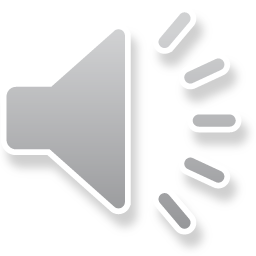 11
４　離職証明書（離職票）
（６）離職理由欄に係る確認資料
＊定年　→　就業規則
＊雇用期限到来による離職　→　就業規則・雇用契約書・雇入通知書など
＊契約期間満了　→　雇用契約書・雇入通知書など　　　　　　　　　　
＊休職期間満了　→　就業規則（休職規定部分）、休職に関する通知書（あれば）
＊早期退職優遇制度・選択定年制度　→　制度内容が分かるもの
＊重責解雇　→　労働基準監督署の解雇予告除外認定書(控)・就業規則・　　　　　　　　　　　　　　　　　　　　　　　　　　　　
　　　　　　　　懲罰委員会が開催されている場合は委員会の決定通知書など
＊嫌がらせやハラスメント等　→　経緯が記載された資料
＊週20時間未満に変更　→　雇用契約書・雇入通知書など（20時間未満のもの）
　　　　　　（※20時間未満への変更が「本人申出」か「事業主申出」のいずれか要記載）
※自己都合・解雇・退職勧奨などの場合は、退職願・解雇通知書・退職勧奨通知書などがあれば添付して下さい。(無くても受理可能です。)
※離職理由が『自己都合以外の「労働者の判断によるもの」については、労働者の意思を記載するのではなく、事業所として確認、把握している該当理由を記載してください。
12